Управление образования Администрации города Нижний Тагил
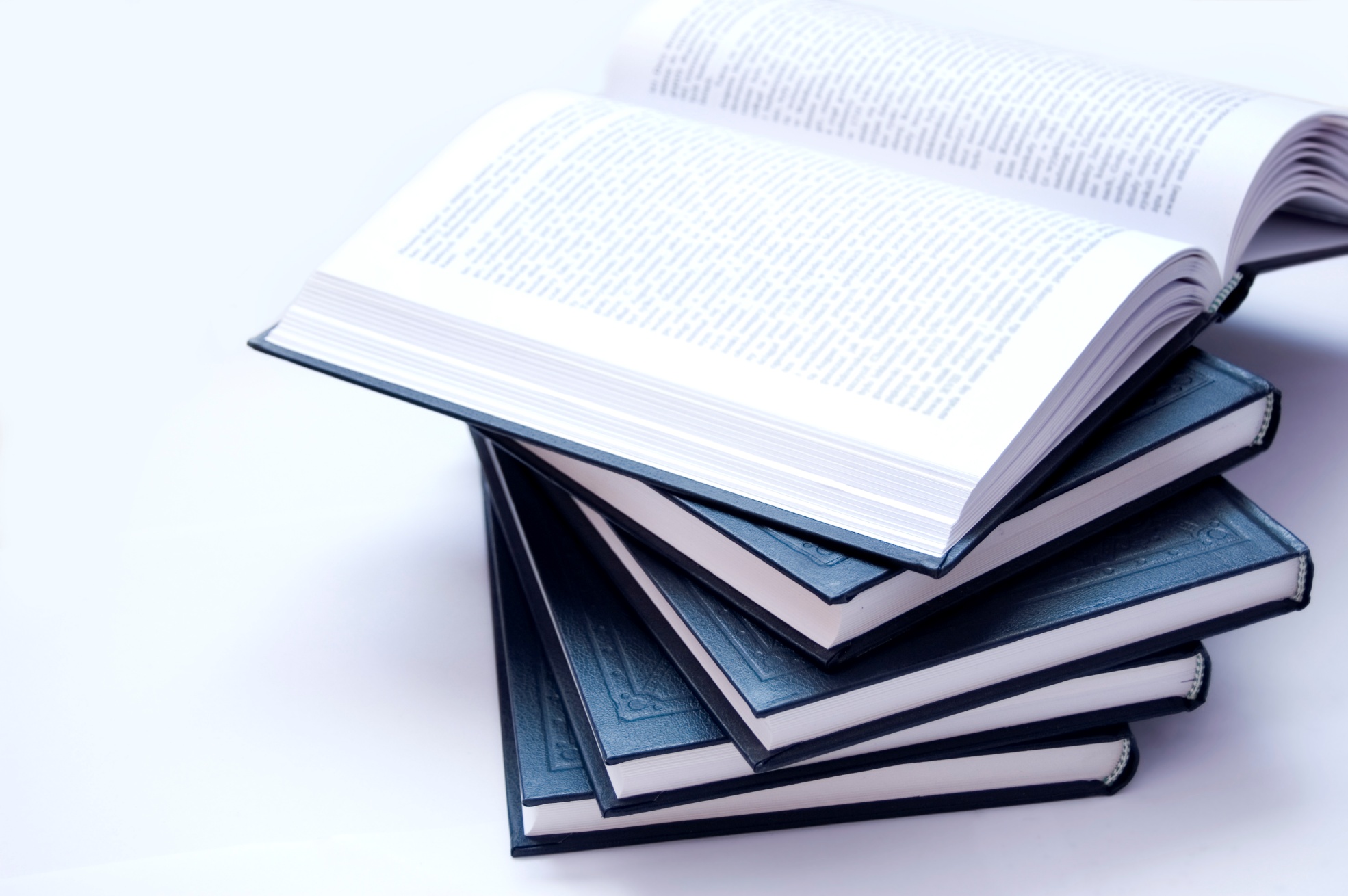 ОбОб
Об организации приемной кампании 
в первые классы в 2025 году
1 апреля в 00 часов
Дети, проживающие на закрепленной территории

Правом преимущественного приема будут пользоваться дети, поступающие в школу, в которой обучаются их полнородные и неполнородные брат и (или) сестра, в том числе усыновленные (удочеренные) (основание – часть 3.1 ст. 67 Федерального закона от 29.12.2012 № 273-ФЗ «Об образовании в Российской Федерации»).

Обращаем ваше внимание на то, что регистрация на закрепленной за общеобразовательным учреждением территории для данной категории детей при зачислении ребенка в учреждение не учитывается
Правом ВНЕОЧЕРЕДНОГО ИЛИ первоочередного приема в общеобразовательные учреждения будут пользоваться следующие категории детей:
ВНЕОЧЕРЕДНОЙ ПРИЁМ

дети военнослужащих и дети граждан, пребывавших в добровольческих формированиях, погибших (умерших) при выполнении задач в специальной военной операции либо позднее указанного периода, но вследствие увечья (ранения, травмы, контузии) или заболевания, полученных при выполнении задач в ходе проведения специальной военной операции, в том числе усыновленные (удочеренные) или находящиеся  под опекой или попечительством  в семье, включая приемную семью либо  в случаях, предусмотренных законами субъектов Российской Федерации, патронатную семью, по месту жительства их семей (основание – Федеральный закон от 27.05.1998 № 76-ФЗ «О статусе военнослужащих» Федеральный закон  от 27 мая 1998 года  № 76-ФЗ «О статусе военнослужащих»  (с изменениями  и дополнениями) (часть 8 статьи 24)
дети сотрудника, погибшего (умершего) при выполнении задач в специальной военной операции либо позднее указанного периода, но вследствие увечья (ранения, травмы, контузии)  или заболевания, полученных при выполнении задач в ходе проведения специальной военной операции, в том числе усыновленные (удочеренные) или находящиеся под опекой или попечительством в семье, включая приемную семью либо в случаях, предусмотренных законами субъектов Российской Федерации, патронатную семью, по месту жительства их семей (основание – Федеральный закон от 03.07.2016 № 226-ФЗ «О войсках национальной гвардии Российской Федерации»)


       Для данной категории детей при зачислении в общеобразовательное учреждение регистрация на закрепленной за учреждением территории будет учитываться
Правом ВНЕОЧЕРЕДНОГО ИЛИ первоочередного приема в общеобразовательные учреждения будут пользоваться следующие категории детей:
ПЕРВОЧЕРЕДНОЙ ПРИЁМ
дети сотрудников органов уголовно-исполнительной системы, федеральной противопожарной службы Государственной противопожарной службы, таможенных органов Российской Федерации по месту жительства (основание – Федеральный закон от 30.12.2012 № 283-ФЗ «О социальных гарантиях сотрудникам некоторых федеральных органов исполнительной власти и внесении изменений в отдельные законодательные акты Российской Федерации»); 
дети сотрудников органов внутренних дел, не являющихся сотрудниками полиции по месту жительства (основание – Федеральный закон от 7 февраля 2011 г. № 3-ФЗ «О полиции»)
дети сотрудников полиции по месту жительства (основание – Федеральный закон от 07.02.2011 № 3-ФЗ «О полиции»)
Дети лиц, принимающих (принимавших ) участие в СВО (основание – Закон Свердловской области от 15.07.2013 № 78-ОЗ «Об образовании в Свердловской области))

       Для данной категории детей при зачислении в общеобразовательное учреждение регистрация на закрепленной за учреждением территории будет учитываться
Перечень    НЕОБХОДИМЫХ     документов
Перечень необходимых документов
Адреса домов, закрепленные за МАОУ НОШ № 43, на основании Постановления Администрации города Нижний Тагил от 03.03.2025 г. № 546-ПА
ул. Зари,18
пр. Ленинградский,102
пр. Ленинградский,104
Пр. Ленинградский,106
пр. Ленинградский,108
Количество 1 классов 
на 2024/2025 уч год  — 2
Количество вакантных мест  
(по состоянию на 01.04.2024) — 60
График работы приемной комиссии
ТРЕБОВАНИЕ ДОКУМЕНТОВ ЗА РАМКАМИ ПЕРЕЧНЯ 
ЗАПРЕЩАЕТСЯ

Выдача уведомления в получении документов (указывается регистрационный номер заявления о приеме ребенка в ОУ, перечень представленных документов). Уведомление заверяется подписью должностного лица ОУ, ответственного за прием документов.
СПОСОБЫ   ПОДАЧИ   ЗАЯВЛЕНИЯ
в электронной форме посредством ЕПГУ

через операторов почтовой связи (фиксируем время доставки)

лично в образовательную организацию (по графику работы приемной комиссии)

в МФЦ
Зачисление в 1 класс
П. 32 Порядка (приказ Минпросвещения от 02.09.2020 № 458) – на каждого ребенка, принятого в школу, формируется личное дело, в котором хранятся заявление о приеме на обучение и все представленные родителями (законными представителями) документы

П. 17 Порядка – распорядительный акт (приказ) о приеме на обучение издается руководителем ОУ в течение 3-х рабочих дней после завершения приема заявлений на обучение (1-3 июля 2024 года)

Решение о приеме на обучение (приложение №3 к АР) или решение об отказе в приеме на обучение (приложение №4 к АР) в течение 3-х рабочих дней после утверждения распорядительного акта направляются заявителю в соответствии с  указанным в заявлении способом уведомления заявителя

Внесение сведений в АИС «Образование» (изменение статуса)
Создание черновика заявления
Алгоритм размещен на сайте управления образования в разделе «Зачисление в 1 классы»
Вся информация размещена на сайте ОУАДРЕС САЙТА В СЕТИ ИНТЕРНЕТ
http://mbounosh43.ru
Раздел
«Зачисление в 1 класс»
СПАСИБО ЗА ВНИМАНИЕ